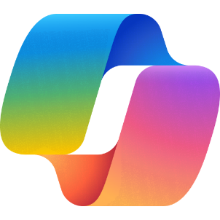 A day in the life with focus on your mental well-being
Accessibility
Summarize meetings
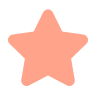 Create clear communications
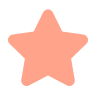 Focus on important tasks
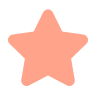 8:00 AM
8:15 AM
9:00 AM
Kyle starts his day with a team meeting with many attendees. He uses Copilot in Teams  to recap what each person says, hone in on the key information, and secure a feeling of being informed instead of lost.
Kyle needs to create a draft project proposal and refine it leveraging Copilot in Word to get him 70% along the way and use Inspire Me to alleviate writer’s block and stay in flow.
Kyle needs to write an email to his leadership team about the project and refine the email to ensure he is clear and understood.
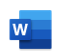 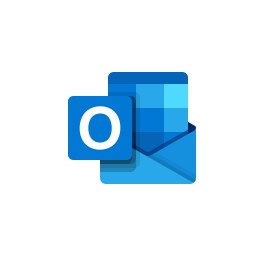 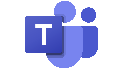 Copilot in Teams
Copilot in Word
Copilot in Outlook
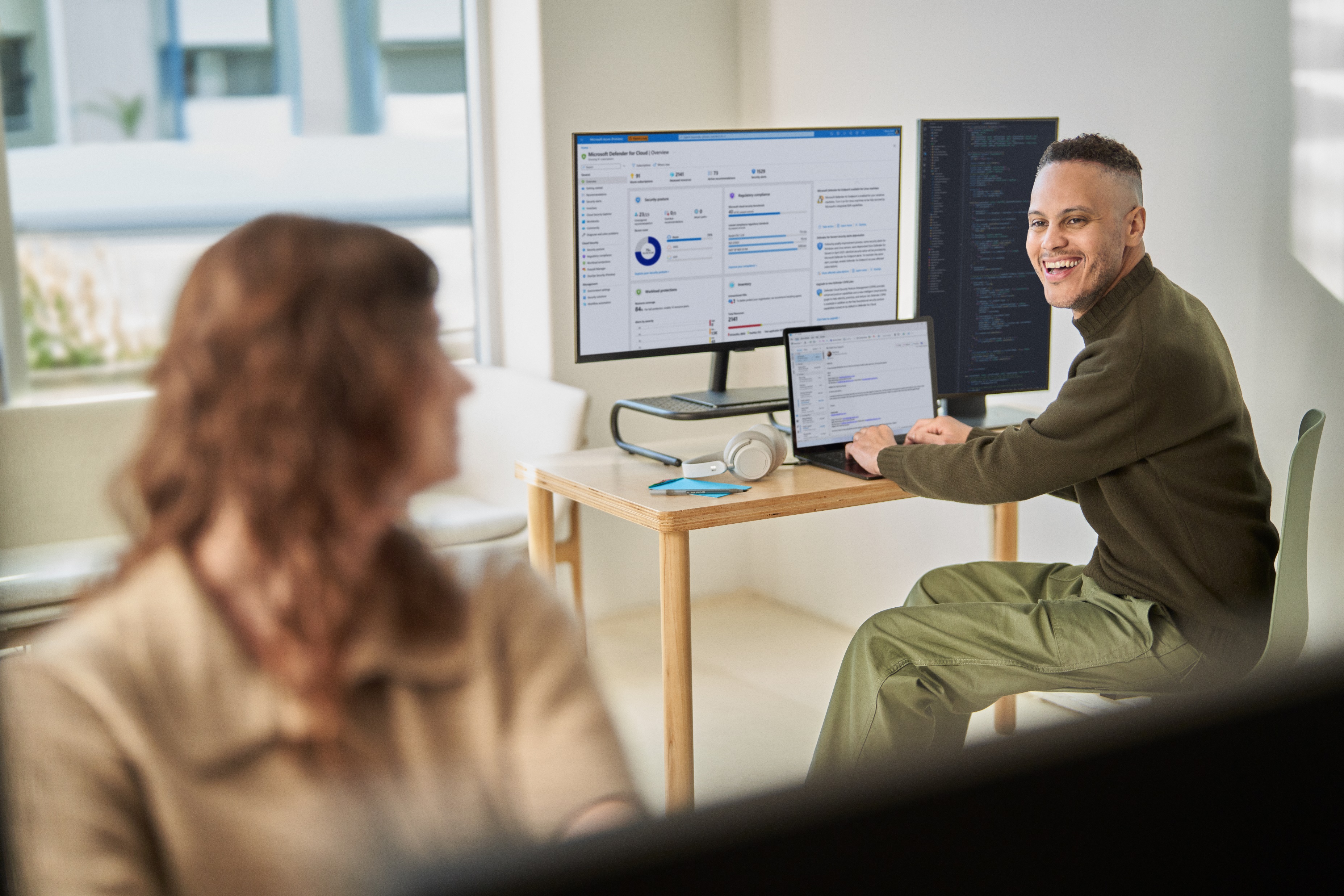 Draft a proposal for [project] including project goals, timeline, and budget.
Use Inspire me to create the next paragraph.
Draft an email with an overview of [project]
Use Coaching with Copilot to assess tone and  improve clarity.
.
Recap the meeting and summarize what each person said.
4:00 PM
2:00 PM
11:00 AM
Kyle is working on a stretch project to develop his coding skills. He uses GitHub Copilot to complete the simple tasks that give him more time/space to focus on the important code.
After reading feedback from his colleagues, Kyle needs to do additional research to continue building out a project plan. He uses Microsoft 365 Copilot to research which supports his way of thinking and writing better than other tools.
Kyle receives feedback from the team on the project. He uses Microsoft 365 Copilot to summarize conversations on [project] to surface emails that he missed or needs to revisit.
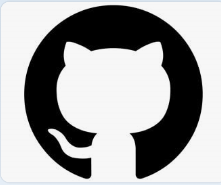 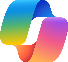 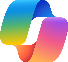 Copilot in GitHub
M365 Copilot
M365 Copilot
Kyle leverages technology to create clear communications and create work/life balance
Give me a concise summary of recent news about [project topic].
Summarize all my conversations about [project]
Refactor this function to improve its readability and performance
[Speaker Notes: ​]